Viborg VarmeFremtidens Fjernvarme og naturgasområderne
Agenda
Fremtidens forsyning i Viborg Varme


Kort resumé fra Masterrapport om naturgasområderne


Lidt mere i detaljen om at skifte til fjernvarme
Viborg Varme Et fælles selskab
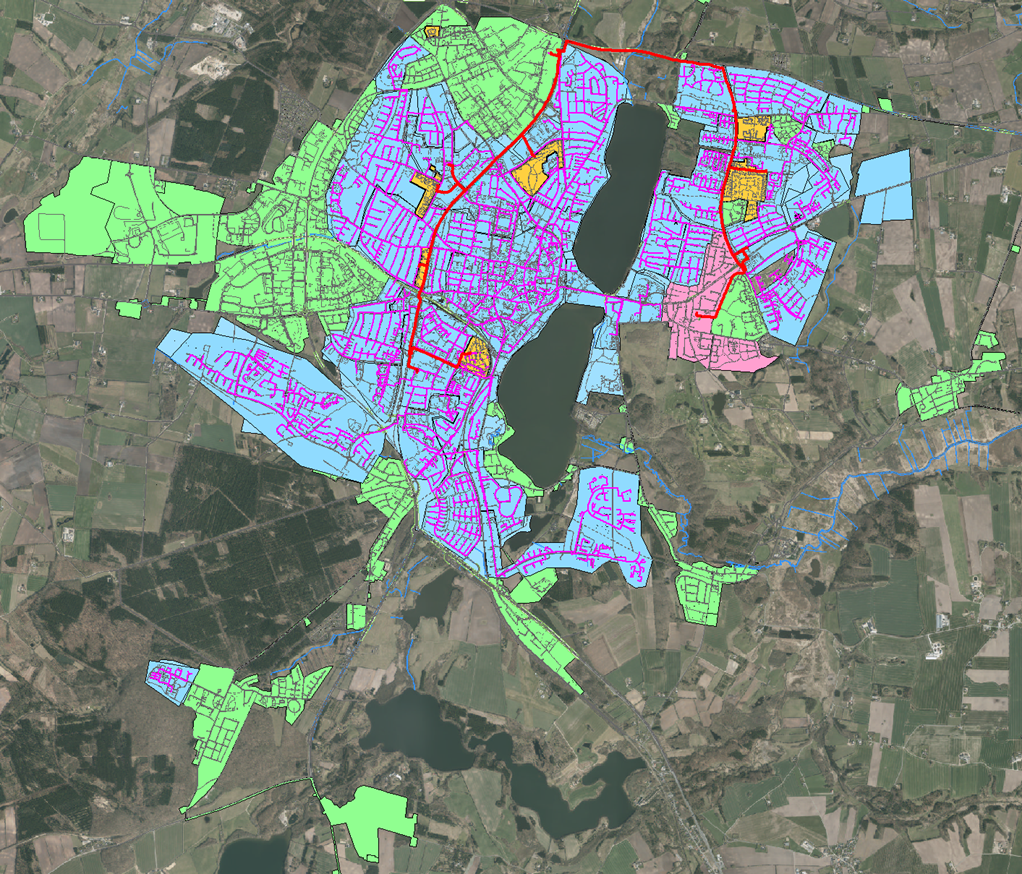 Varmestrategi – Hvor er vi på vej hen
Den her bruger naturgas

Det skal vi ikke i fremtiden

Hvad gør vi i stedet?
Varme Fra Apple
Det vil være nr. 1 at kunne hente varmen fra Apple
Det har en god temperatur
Det er nemt at passe ind (når 10 km ledning er lavet)
Og når de er færdigbygget så er der rigeligmed varme
Men vi ved bare ikke hvornår – hvor længe og om det ovenfor holder vand
Det forventer vi en afkla-ring på i løbet af 2021
2 store luftvand varmempumper
Ledning til det østlige anlæg er ved at blive lagt
Begge varmepumper er ved at blive udbudt
Grunden ved kraftvarmen er købt, og den anden er vi i gang med at købe
Begge forventes i drift ved udgangen af 2022
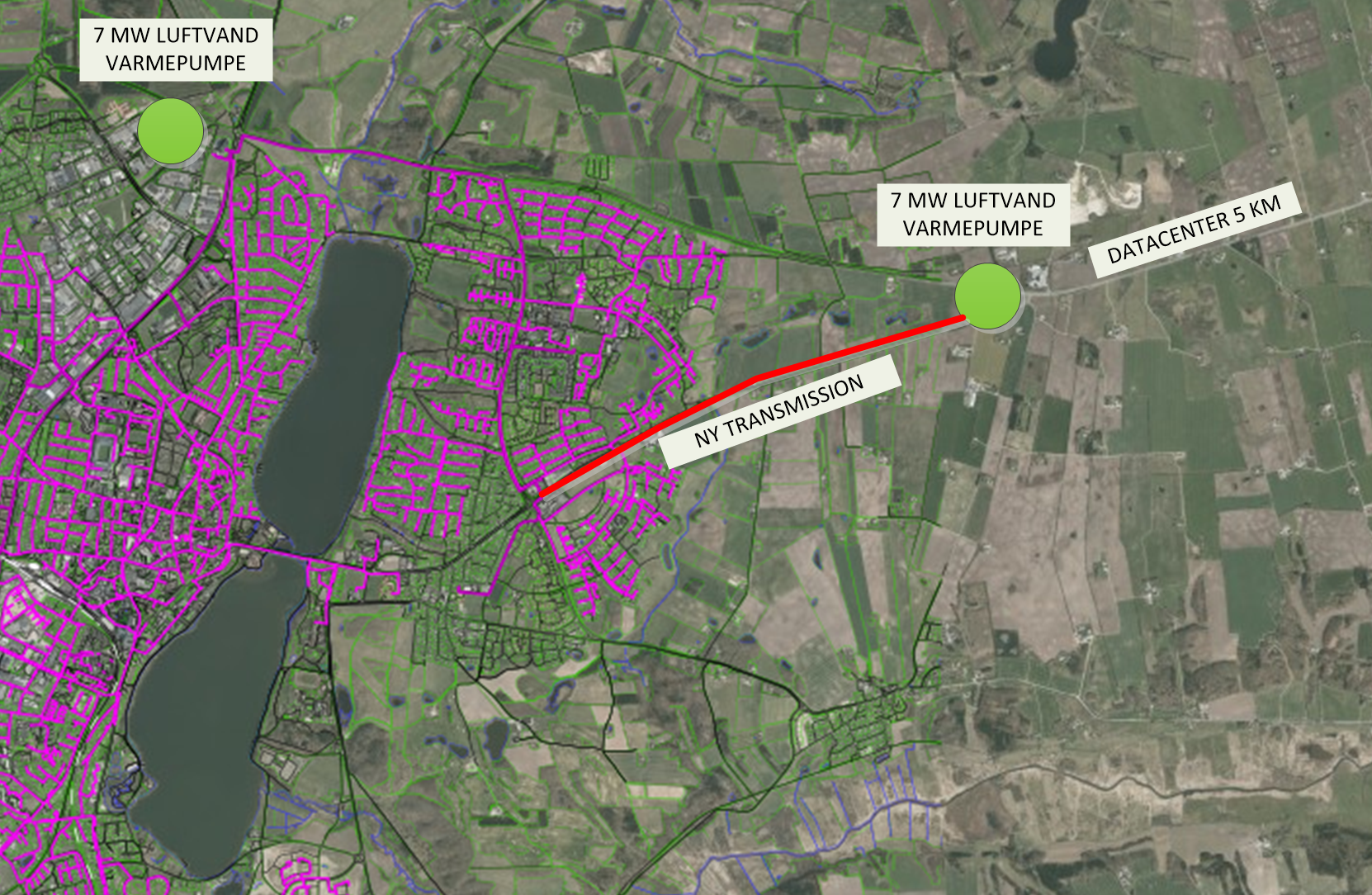 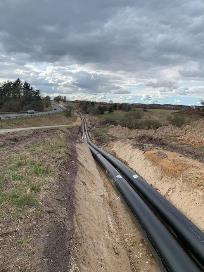 Andet i støbe skeen
Elkedler på Kedelcentralerne
30 MW – Billigt når strømprisen er billig
City vandværket ved søen
5MW
Tidligere Vandværk Syd

Udvidelse af de 2 planlagte Varmepumper
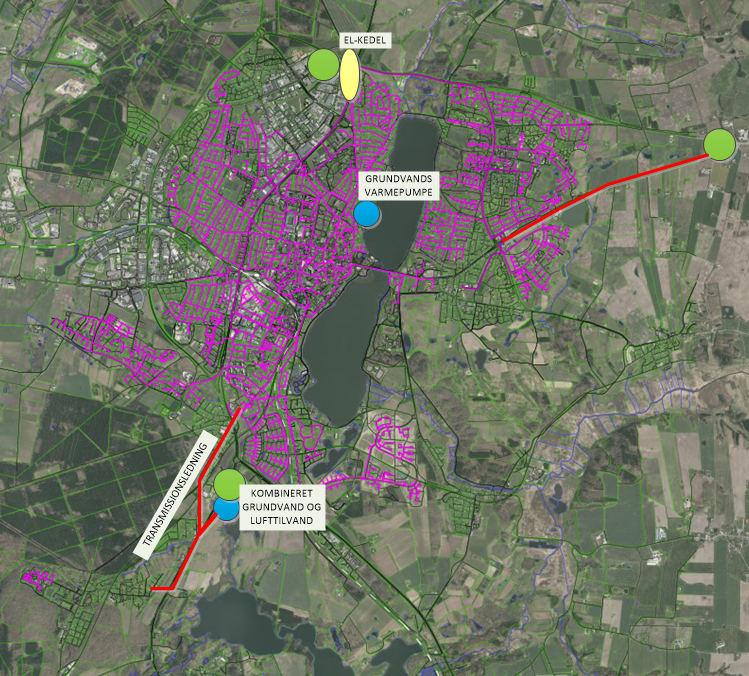 Masterplan for naturgaskonvertering i Viborg og opland
Marts 2021
Baggrund for undersøgelsen
Klimaloven 2020  70 % reduktion af drivhusgasser
Viborg Varme vil gerne bidrag til en grøn omstilling af de naturgasforsynede områder
Men det kræver at der er en høj tilslutning
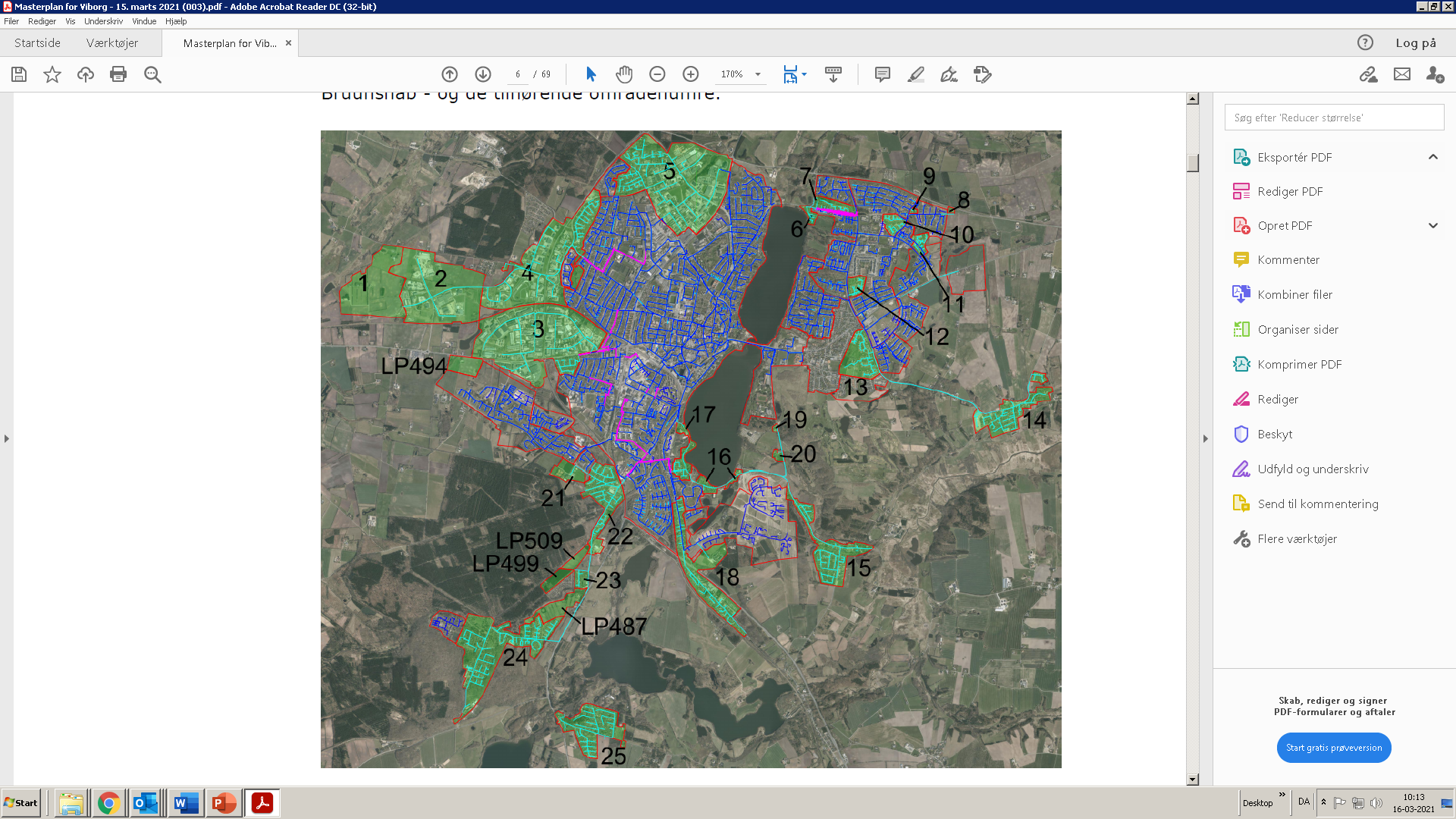 Produktionspris scenarier
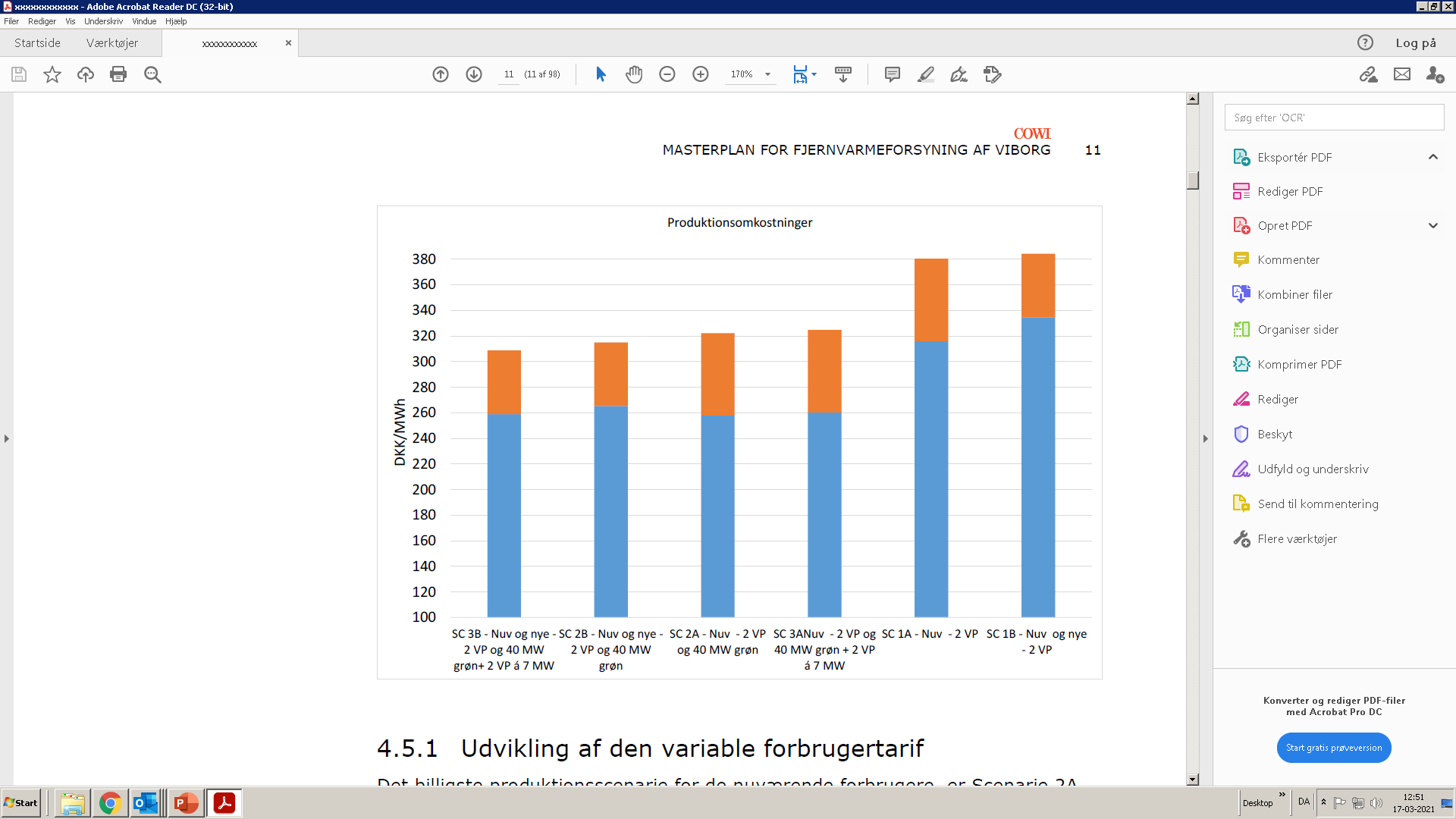 Prioritering ud fra tilbagebetalingstid
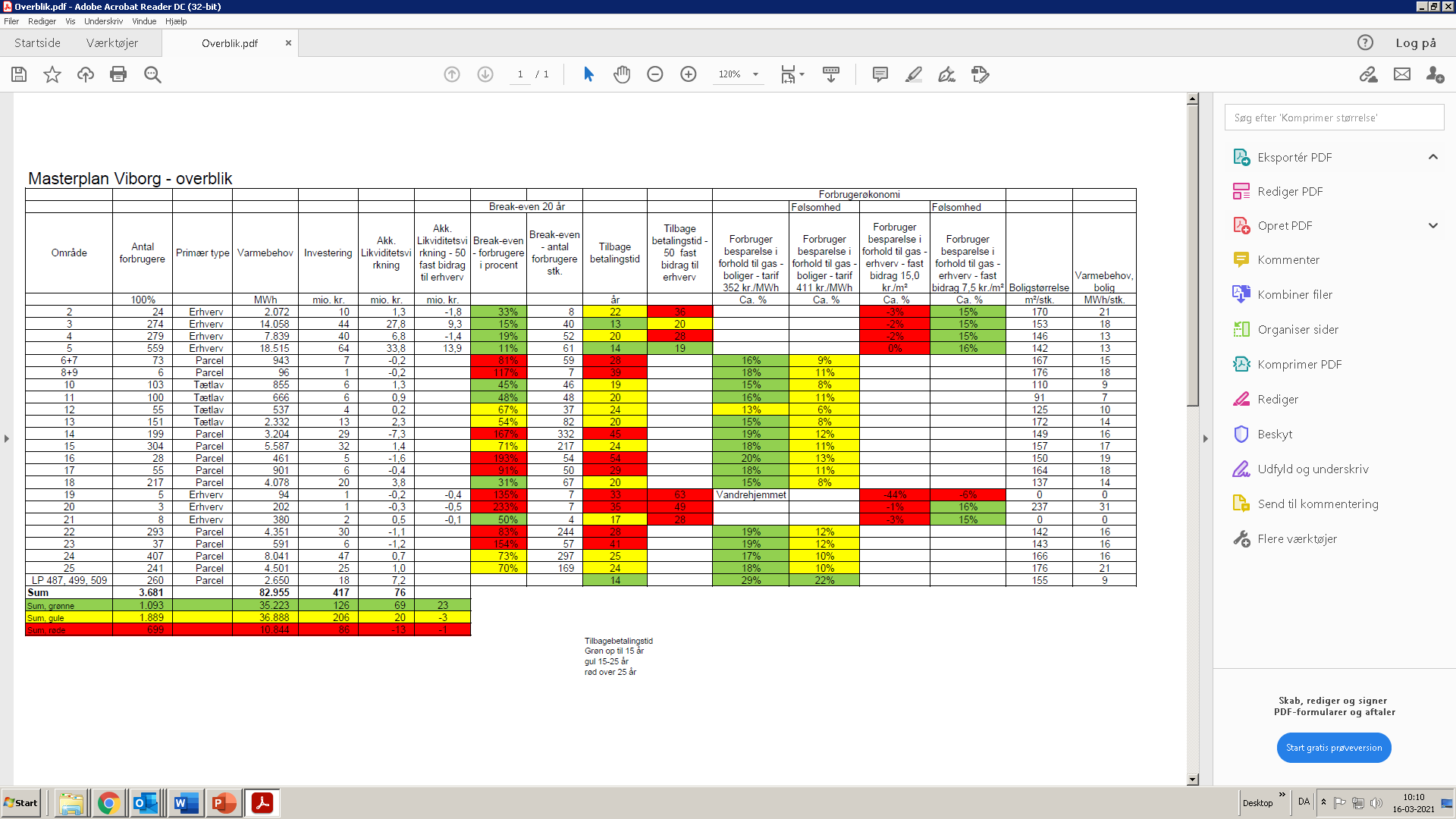 Anbefaling
Dialog med de i opsamlingen angivne områder med henblik på at afdække tilslutningsinteressen i 2. kvartal.

Supplerende interne undersøgelser
Plan for etablering af yderligere 40 MW VE-varme (Etape 2 i EVK Masterplan)
Mulig for etablering af Ø-drift VP-anlæg til Bruunshåb og Birgittelyst
Break even betragtning på parcelhusområder (Samlet tilslutning på kr. 20.000 + moms pr. enhed fremfor beregnet kr. 12.000 + moms pr. enhed).

Herefter beslutning om ansøgning om at udlægge til fjernvarmeforsyning på bestyrelsesmødet i august.
Forbrugerøkonomi
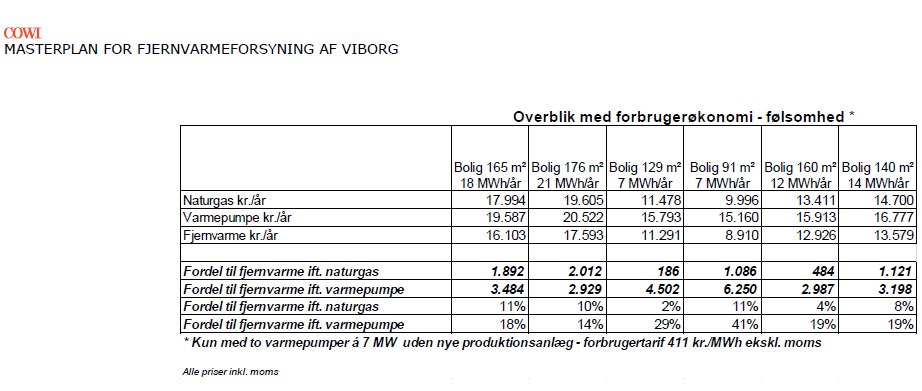 På kort sigt
På længere sigt
Typisk Parcelhus
Typisk Rækkehus
Med 54 MW yderligere grøn produktions installeret
Forventninger til varmeprisen
Vi forventer at prisen kan sænkes over de næste 5 år med ca. 20%
Dermed bevarer vi konkurrenceevnen over for de individuelle løsninger

Hvis Apple kommer ind, så sænkes prisen yderligere
Tilslutning til Fjernvarmen
Tilslutning
Rækkehuse 15.000 kr.
Parcelhuse 25.000 kr.

Dækker omkostningen for at blive tilkoblet inkl.
nedgravning af stikledning og tildækning igen
hovedventiler som oftes placeres i stikindføringsskab i eksisterende huse
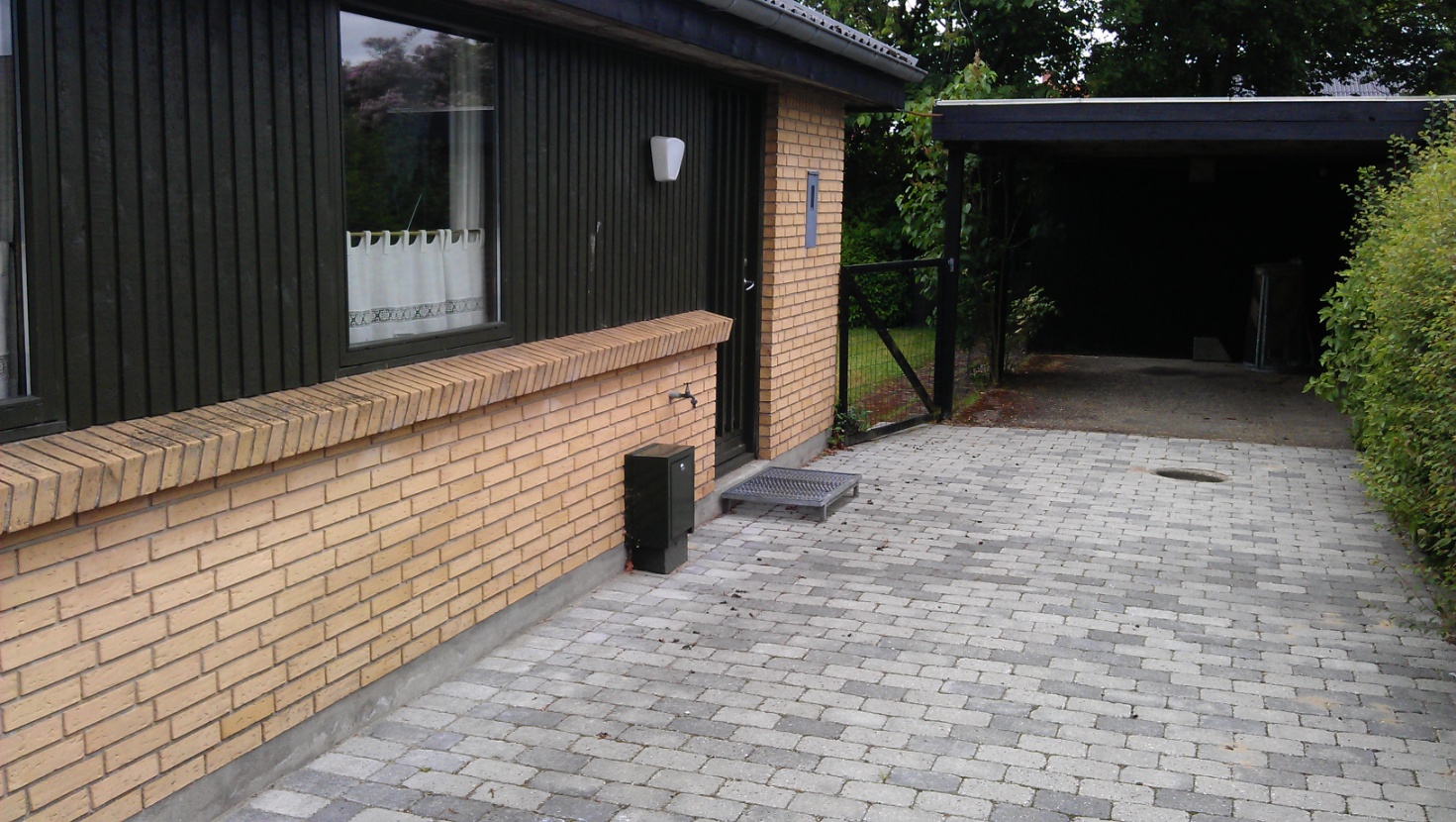 Stikindføringsskab 
 Brede 34 cm 	Dybde 20 cm
Max Højde 75 cm   Min Højde 45 cm
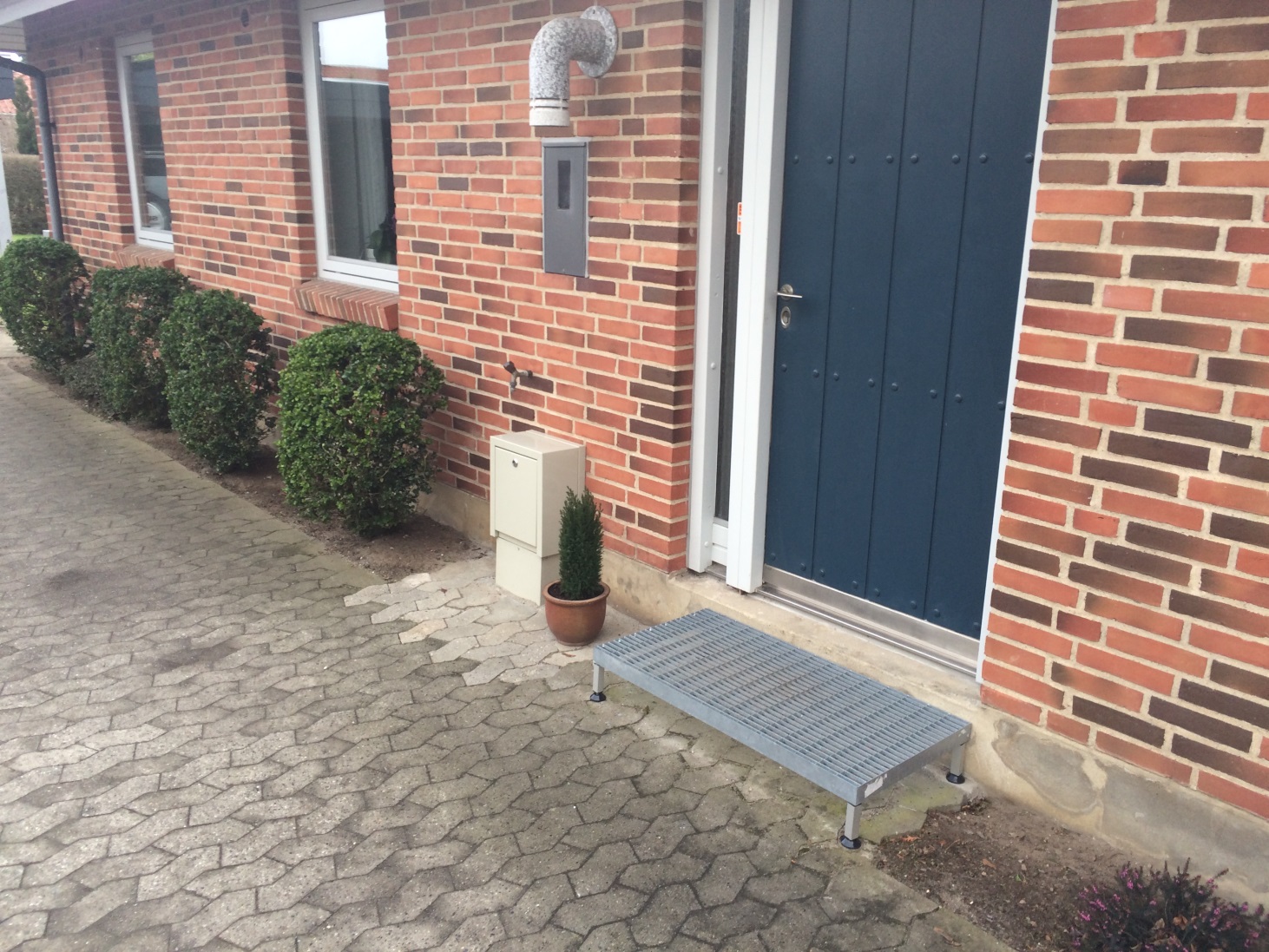 Leje af fjernvarmeanlæggetVarmemesterordning
Lejeløsning inkl. opsætning og service

Vi servicere i 20 år og udskifter defekte dele og har vagtordning

Prisen er ikke fast! 
Beregnet på baggrund udskiftningaf gl. fjernvarmeanlæg til nyt.

Kunden kan købe sig ud efter 6 måneder – fordel hvis de sælger huset

Der er mulighed for at tilkoble og styre anlægget via internettet
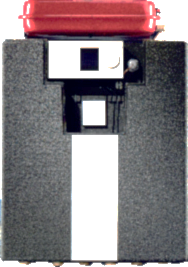 199 kr. pr. måned
Slipgassen.dk
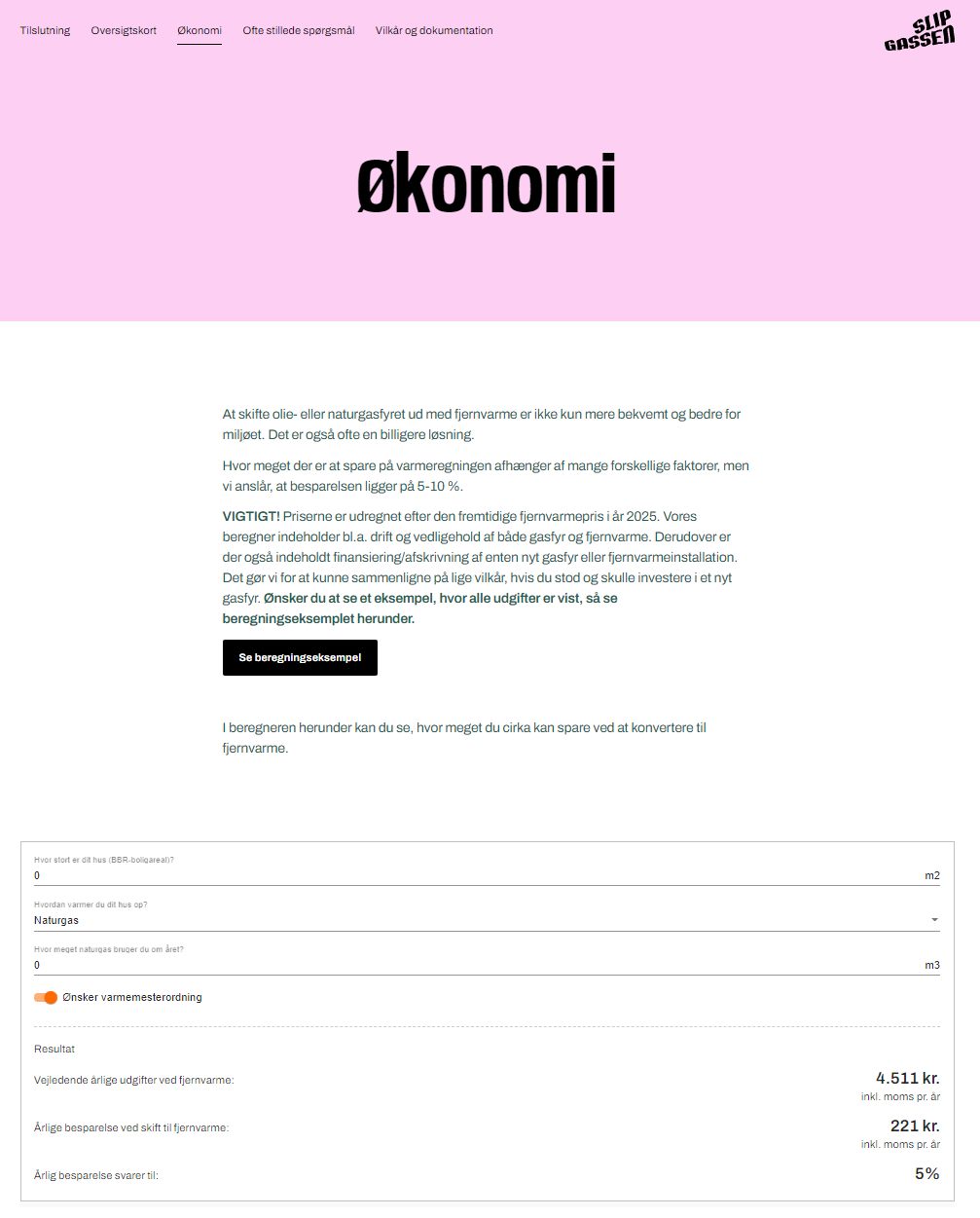 Afkoblingsgebyr ikke indregnet
Kan dækkes via afkoblingsordning
evida.dk/ny-afkoblingsordning
Beregningseksempel
Slipgassen.dk
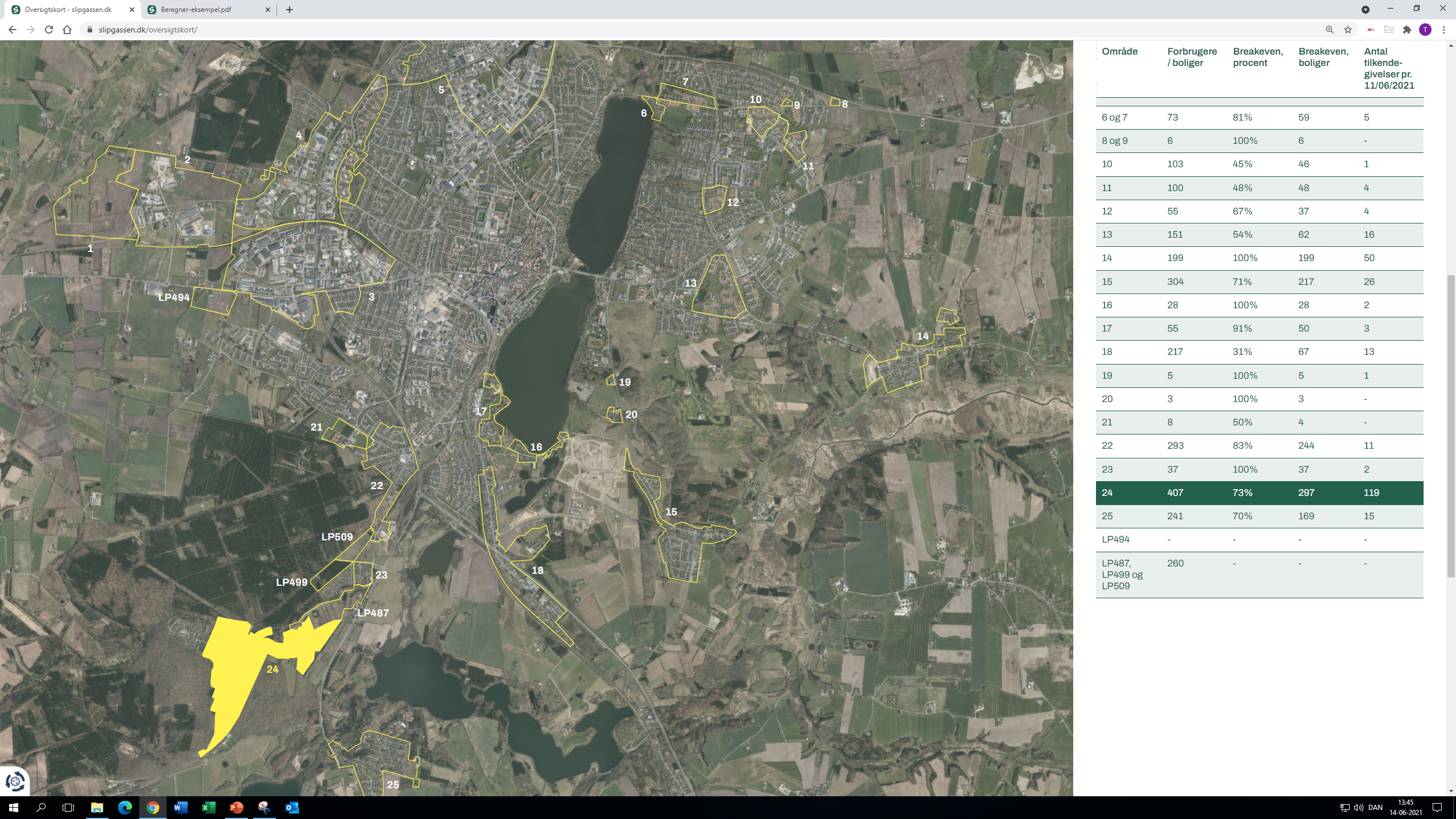 Slipgassen.dk
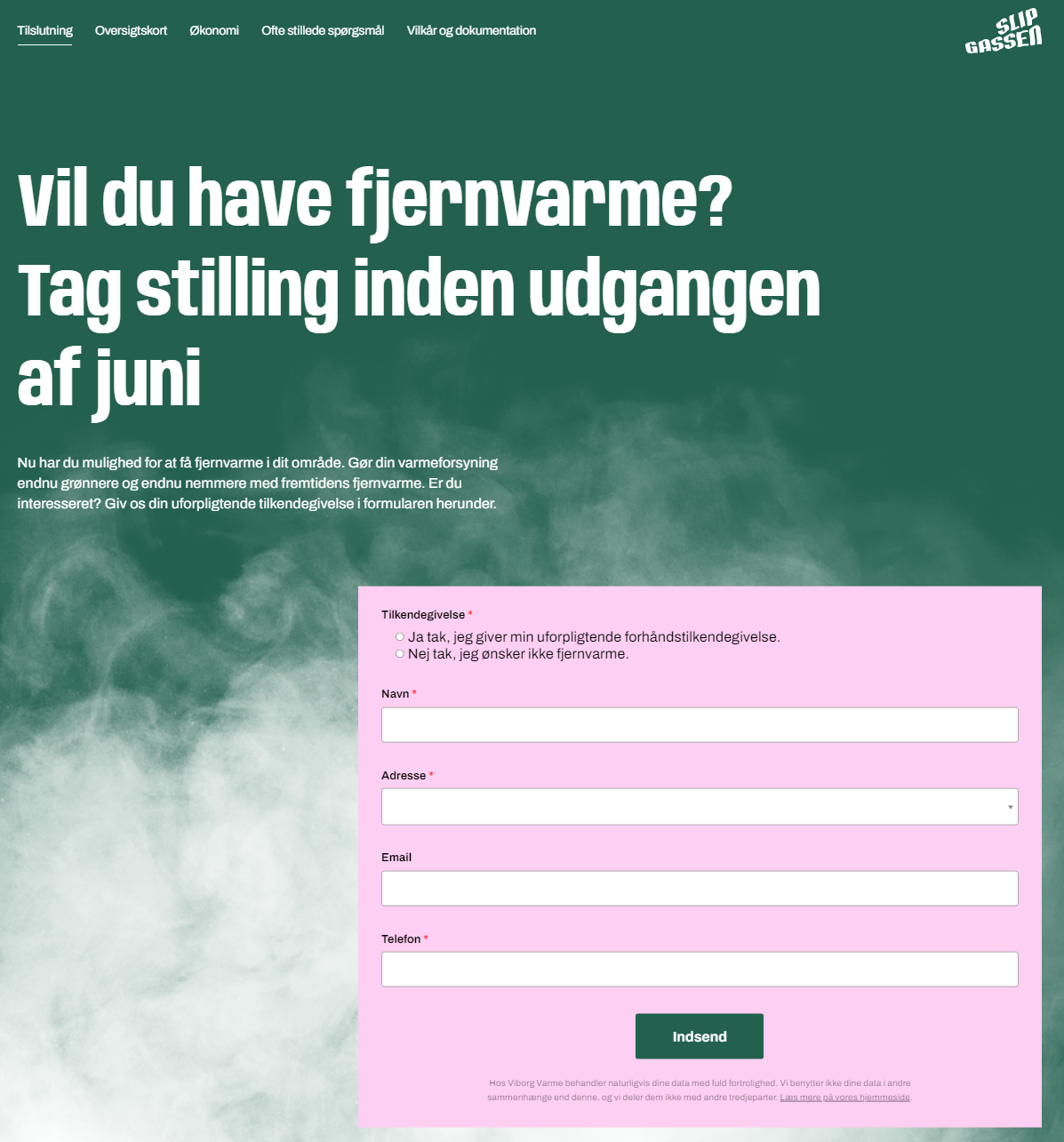 Ønsker du fjernvarme, når dit gasfyr er udtjent
Så giv dig til kende!
Planen
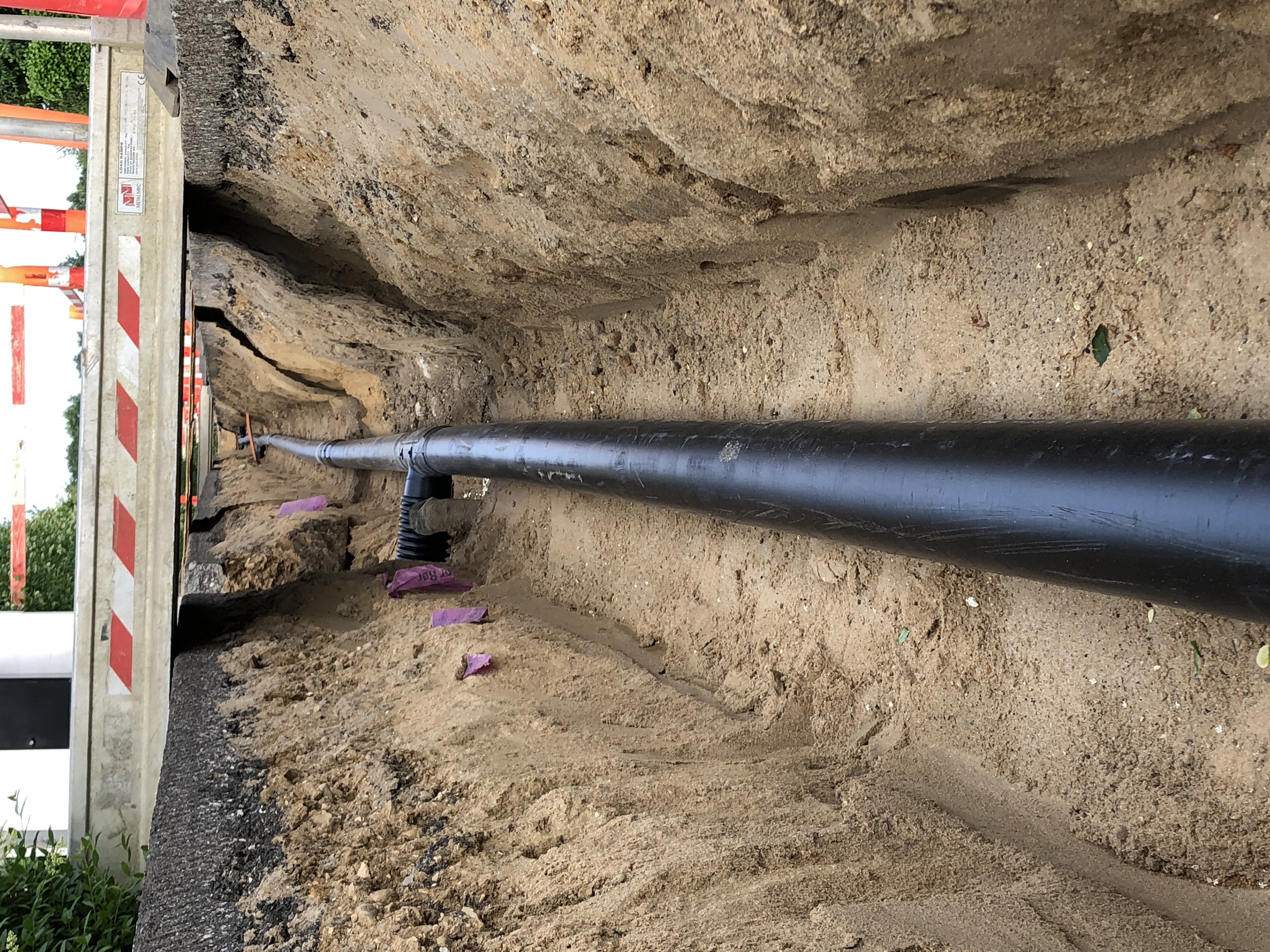 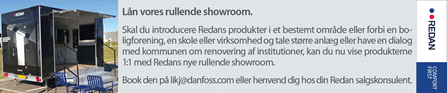 Tak fordi i lyttede
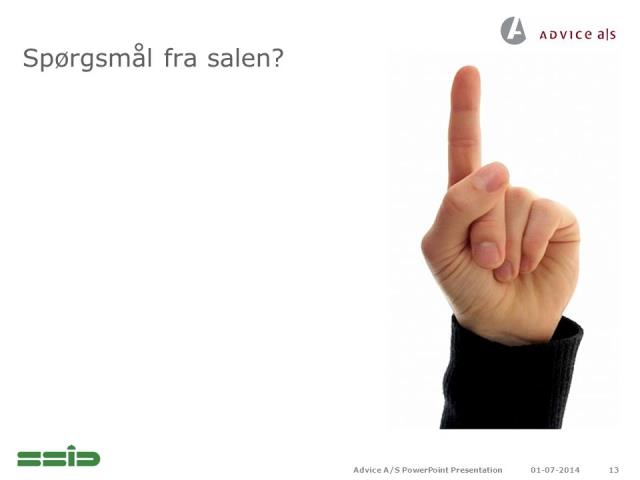 Kontakt Viborg Varme hvis du har flere spørgsmål
post@viborgvarme.dk
87275800
Skarpt på området ud mod Hald Ege
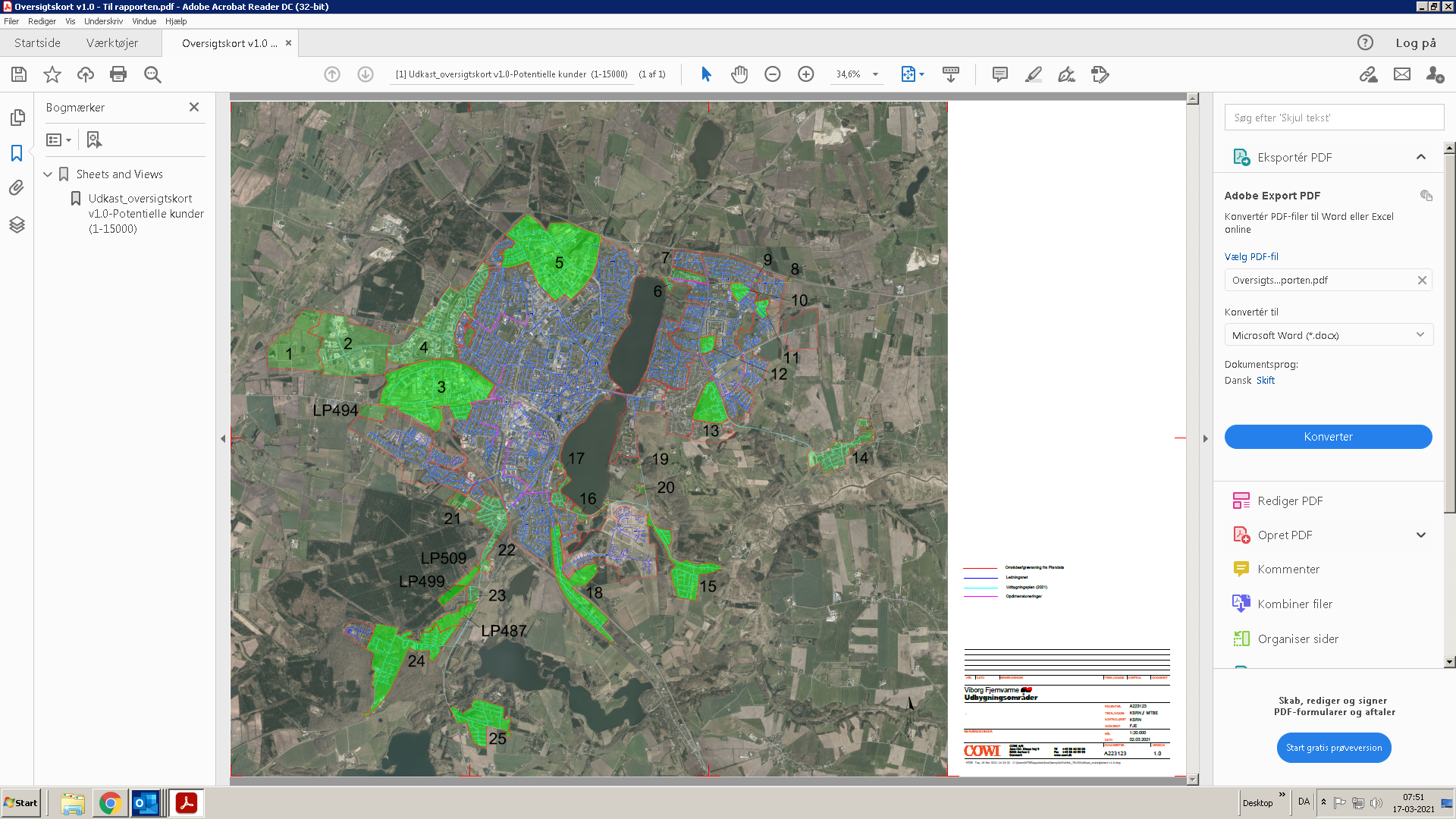 Pris for hovedledning kr. 11,8 mio.

Mulighed for udnyttelse af vandboringer (V) (L)

Mulighed for Ø-drift/Ø-Produktion (L)

Bach Gruppen spørger på fjernvarme til LP 487
L
V
L